Rīcības plāns Latgales reģiona ekonomiskajai izaugsmei 2018.-2021.gadam
2018. gada 18. septembris
Izstrādes process
Latgales plāns:
15.02.2018. – izsludināts VSS
06.08.2018. – izskatīts MKK
18.09.2018. – apstiprināts MK
2
Reģionu atšķirības - IKP
3
2018.gada 18.septembris
Rīcības plāns Latgales reģiona ekonomiskajai izaugsmei 2018.-2021.gadam
Darba samaksa un emigrācija
75 152 iedz. 
emigrējuši no Latgales 2000-2018.g.
65%
 emigrējuši ārpus Latvijas
4
Galvenie jautājumi
Uzņēmējdarbības atbalsta infrastruktūra
SEZ atbalsts darba algām
Latgales uzņēmējdarbības centrs un pašvaldību rīcībspējā (plašākas atbalsta formas uzņēmējiem)
5
Komersantu pieprasījums pēc infrastruktūras
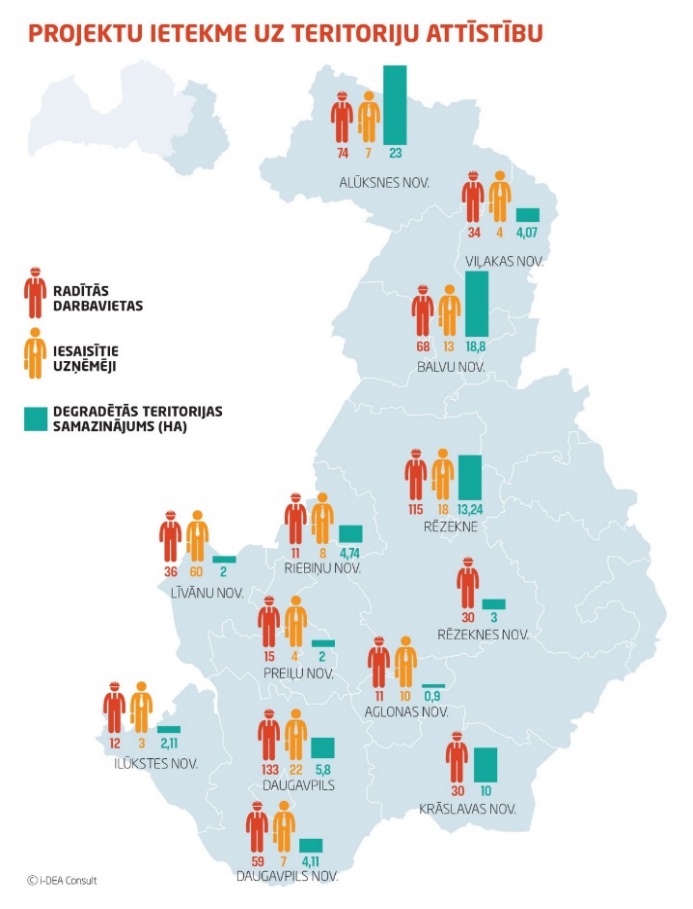 156 uzņēmēji
3 galvenie virzieni:
degradēto teritoriju pielāgošana uzņēmējdarbībai
tipveida angāru izbūve ražošanas attīstībai 
uzņēmējdarbībai nozīmīgu ielu/ceļu pārbūve
6
2018.gada 18.septembris
Rīcības plāns Latgales reģiona ekonomiskajai izaugsmei 2018.-2021.gadam
Latgales plāna 2018.-2021.g.1.uzdevums
Uzdevums: uzņēmējdarbības atbalsta infrastruktūrai papildu ERAF finansējums  29 504 156 euro apmērā (ES fondu vidusposma izvērtējuma ietvaros tiks izvērtētas iespējas prioritāri novirzīt finansējumu)
Rezultāti:
484 jaunas darba vietas
Finansējums:
29 504 156 euro
Termiņš:
31.12.2023.
7
2018.gada 18.septembris
Rīcības plāns Latgales reģiona ekonomiskajai izaugsmei 2018.-2021.gadam
Esošie nodokļu stimuli – primāri privāto investīciju piesaistei
Esošais mehānisms:
motivē primāri ieguldījumu intensīvus projektus
darba vietas ir sekundāras
8
2018.gada 18.septembris
Rīcības plāns Latgales reģiona ekonomiskajai izaugsmei 2018.-2021.gadam
Plānotās izmaiņas – darba samaksas (ieguldījumi atalgojumā) iekļaušana ieguldījumu projektā
Jauns ieguldījumu veids
Galvenie nosacījumi:
Investīciju projektā izdevumi atalgojumā iekļaujami 100% apmērā
TIKAI jaunām darba vietām
9
2018.gada 18.septembris
Rīcības plāns Latgales reģiona ekonomiskajai izaugsmei 2018.-2021.gadam
Latgales plāna 2018.-2021.g.2.uzdevums
2. Uzdevums: 
Jautājuma par nodokļu atvieglojumu piemērošanu visām speciālajām ekonomiskajām zonām izskatīšana nodokļu reformas īstenošanas izvērtējuma ietvaros
Nodokļu politikas uzlabošana – atbalsta paplašināšana speciālajās ekonomiskajās zonās Latgalē, paredzot nodokļu atvieglojumus par izmaksām darba spēka atalgojumā jaunām darba vietām
	Rezultāti:
164 jaunas darba vietas (atbalstītajos Latgales SEZ projektos)
	Termiņš: 
30.12.2021.
10
2018.gada 18.septembris
Rīcības plāns Latgales reģiona ekonomiskajai izaugsmei 2018.-2021.gadam
Latgales uzņēmējdarbības centrs
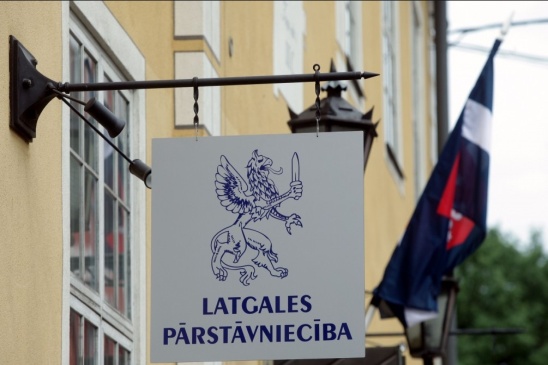 Palielināta Latgales uzņēmējdarbības centra kapacitāte:
Ar Norvēģijas finanšu instrumenta atbalstu kopš 2014.gada, netieši ir atbalstīti  142 komersanti

Tirdzniecības misijas, investīciju piesaistes materiāli, Latgales pārstāvniecība Rīgā, www.invest.latgale.lv, u.c.
11
2018.gada 18.septembris
Rīcības plāns Latgales reģiona ekonomiskajai izaugsmei 2018.-2021.gadam
Latgales plāna 2018.-2021.g.3.-4.uzdevums
4.Uzdevums: 
Daugavpilī izveidots pilotprojekts jaunu uzņēmējdarbības atbalsta mehānismu ieviešanai
Rezultāti:
Daugavpilī izveidots pilotprojekts jaunu uzņēmējdarbības atbalsta mehānismu ieviešanai
Termiņš:
01.06.2019. Normatīvā regulējuma sagatavošana iesniegšanai MK
31.12.2021. pilotprojekts Latgalē – pašvaldību uzņēmējdarbības programmas īstenošana
3. Uzdevums: 
Latgales uzņēmējdarbības centra kapacitātes celšana un tā atbalsta pasākumi
Rezultāti:
30 atbalstīti jaunie talanti
40 jaunas darba vietas
Termiņš:
31.12.2019. programmas izveide, paredzot atbalstu LUC
30.12.2021. LUC atbalsta pasākumu ieviešana saskaņā ar programmas sniegto atbalstu
12
2018.gada 18.septembris
Rīcības plāns Latgales reģiona ekonomiskajai izaugsmei 2018.-2021.gadam
Latgales atbalsts un ES fondi pēc 2020.gada
Kopējais investīciju pieprasījums Latgales reģionā ir 500-700 milj. euro 
Reģionālā mēroga projekti:  242 374 400 euro 
Vietējā mēroga (pašvaldību): 261 471 356 euro top 3 katrā jomā (bez ierobežojuma 480 108 238 euro)
13
Reģionālie projekti - galvenie
Vajadzību kopsumma: 242 374 400 euro 
1 vai 2 lielo ātrgaitas maģistrāļu izbūve, multimodālās asis dzelzceļš/autoceļi, piemēram, Tīnūžu - Kokneses ceļa turpinājums līdz LV-RUS robežai ar iespēju savienoties ar RUS maģistrālēm; Koknese-Baltkrievijas robeža. Papildus dzelzceļa elektrifikācija sasniedzamības paātrināšanai, lai 2 stundās var nokļūt galvaspilsētā (ātrums kā nākamā perioda noteicošais faktors visās sakaru jomās)
Loģistikas centru attīstība pierobežas teritorijās un darījumu- industriālo zonu attīstības turpinājums (papildinājums maģistrāļu izbūvei, lai maksimāli izmantotu infrastruktūru, kā arī sniegtu atbalstu uzņēmējdarbības attīstībai)
Ieguldījumi visa veida eko produktu attīstībā, aktīvā tūrisma un atpūtas iespēju, naktsmītņu nodrošināšanā (t.sk. viesnīcas, spa un atrakciju kompleksi)
14
Vietējā - pašvaldību mēroga projekti
15
Paldies par uzmanību!
www.varam.gov.lv